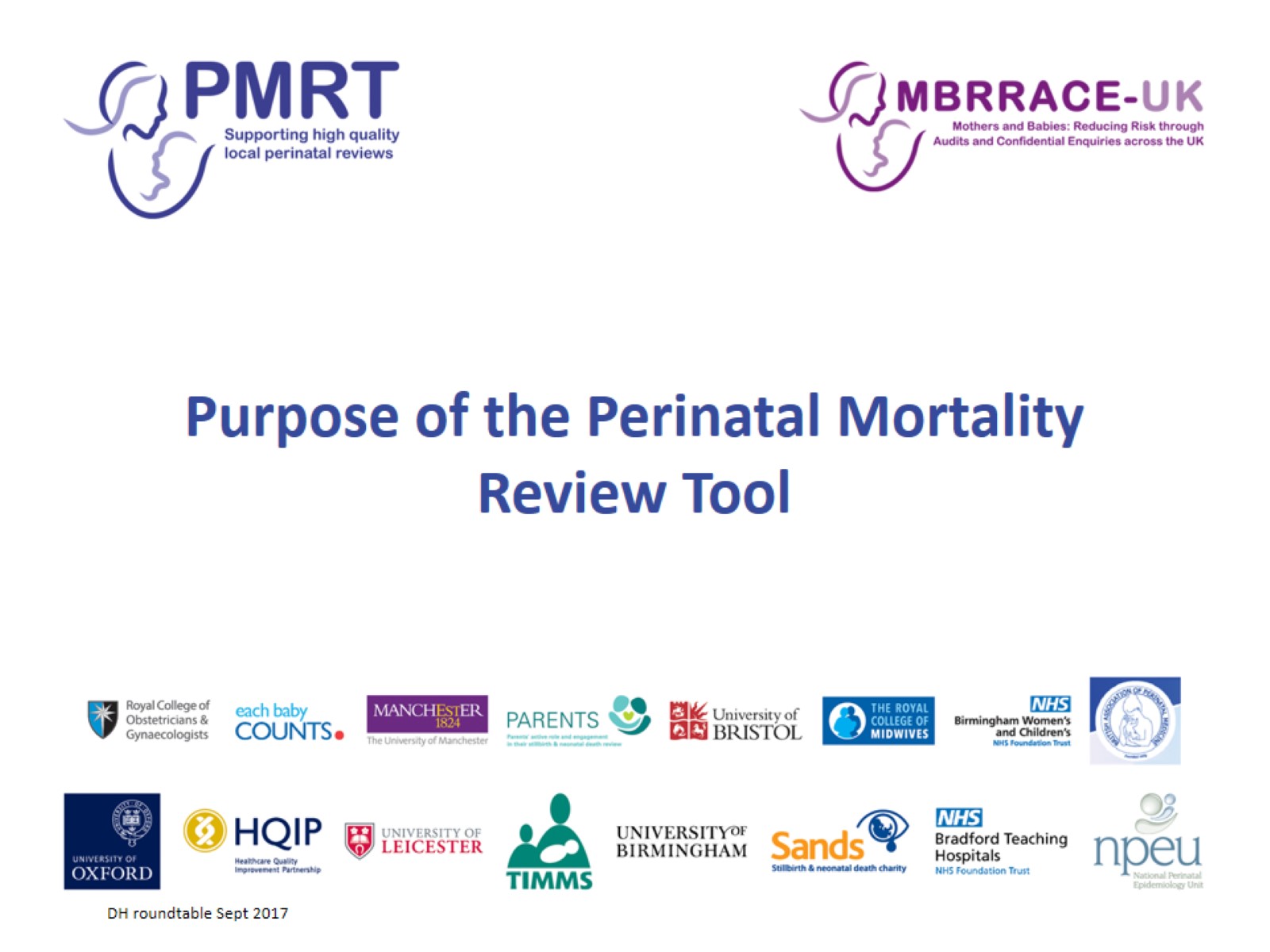 Purpose of the Perinatal Mortality Review Tool
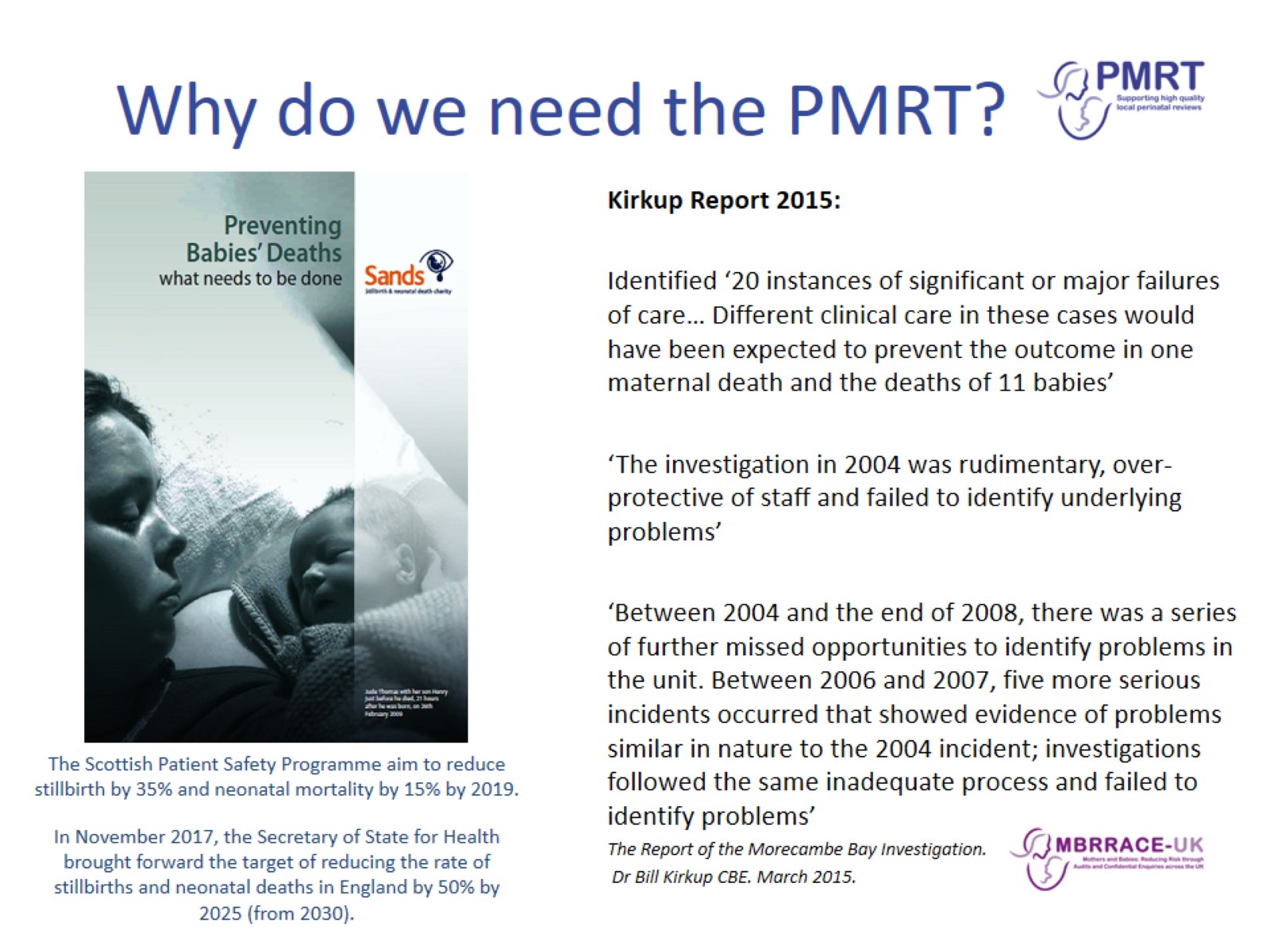 Why do we need the PMRT?
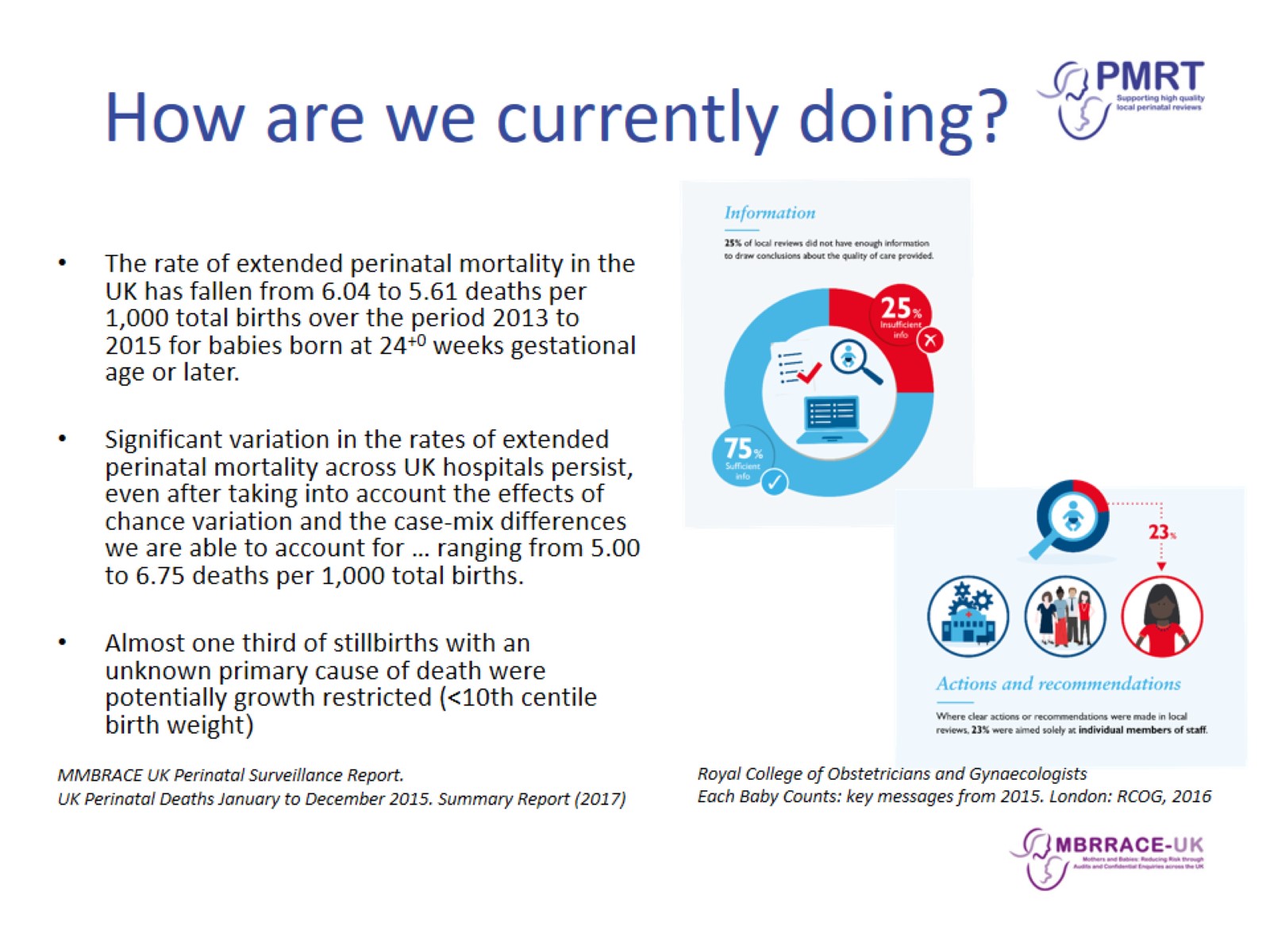 How are we currently doing?
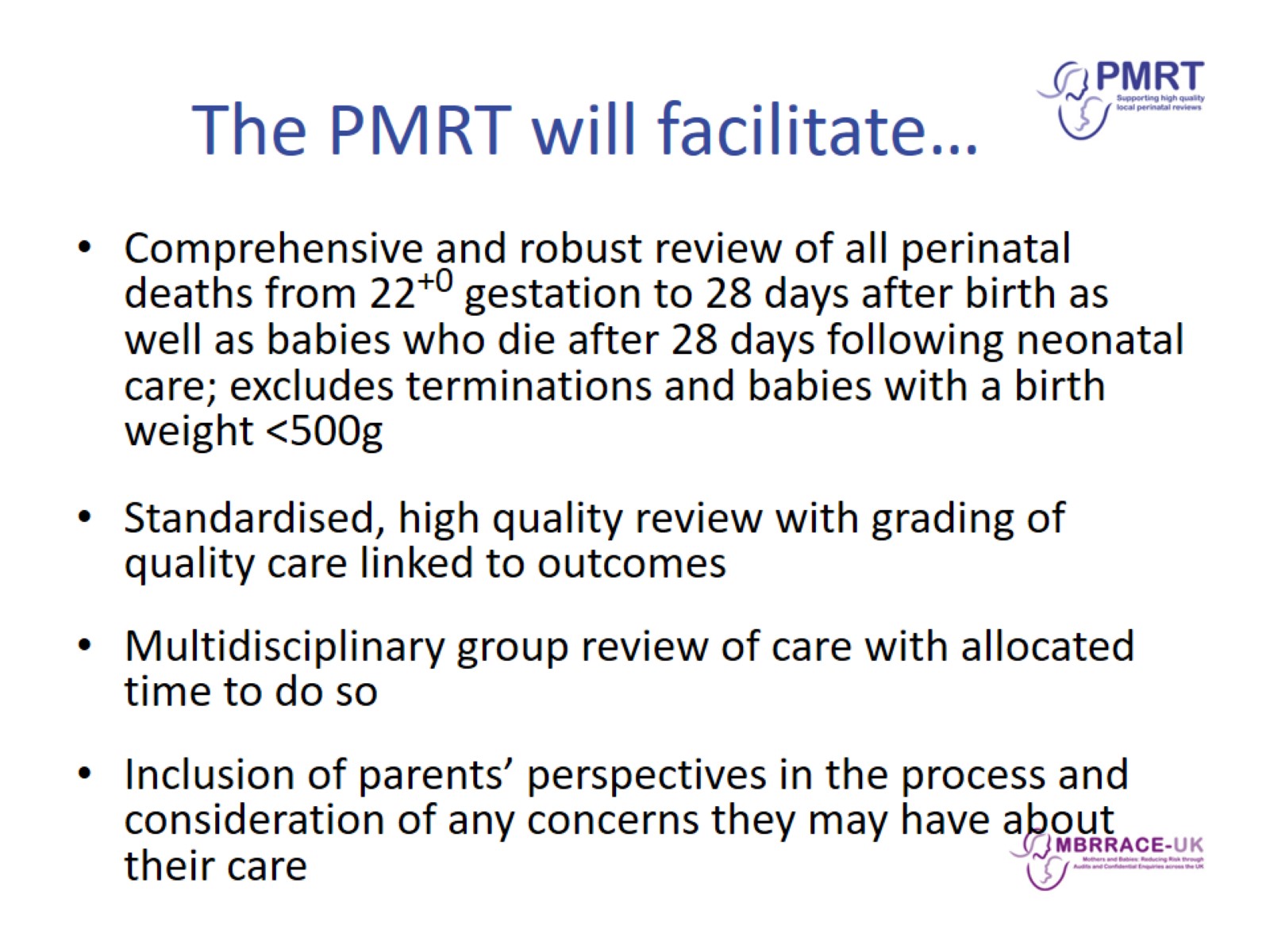 The PMRT will facilitate…
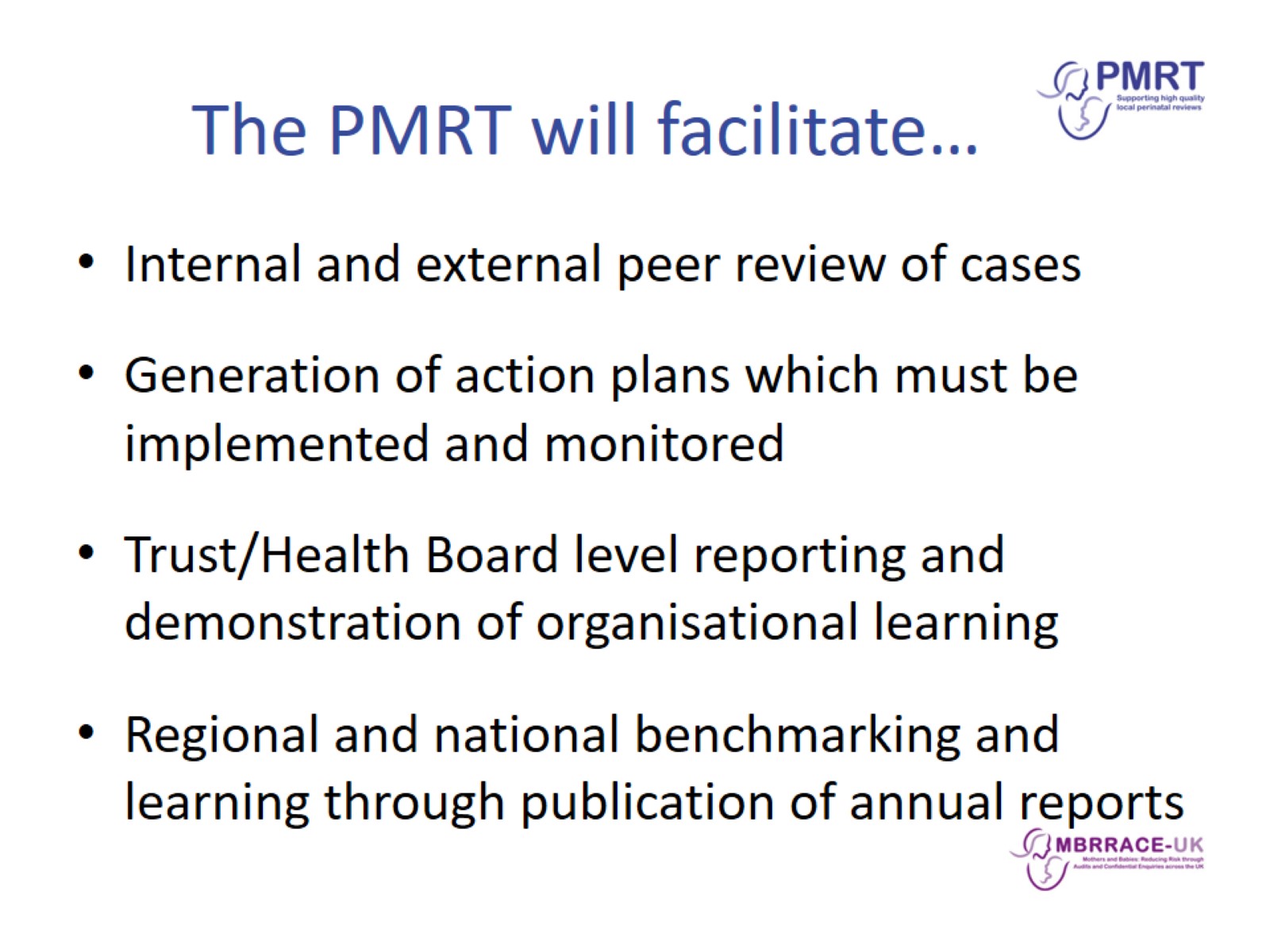 The PMRT will facilitate…
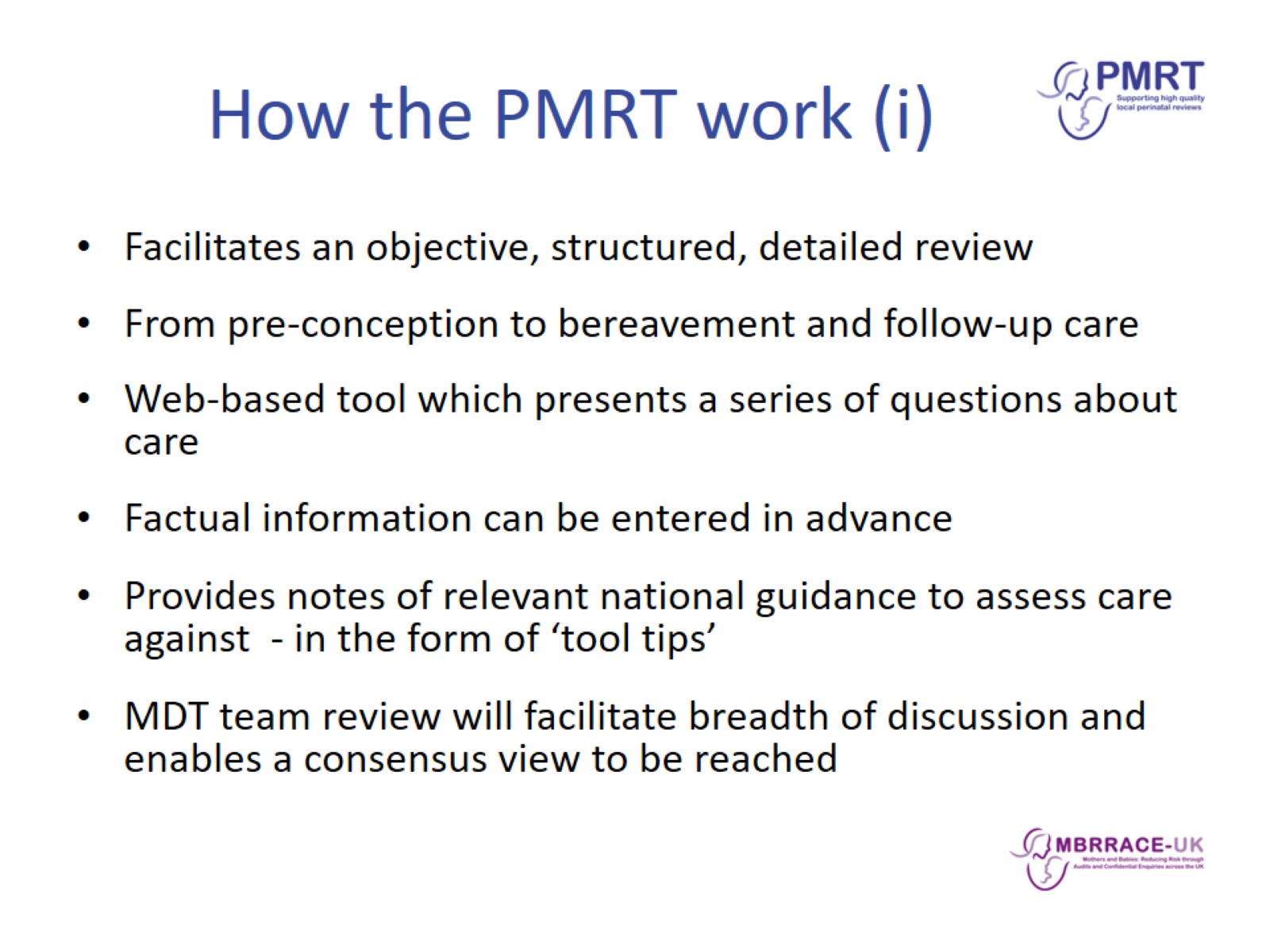 How the PMRT work (i)
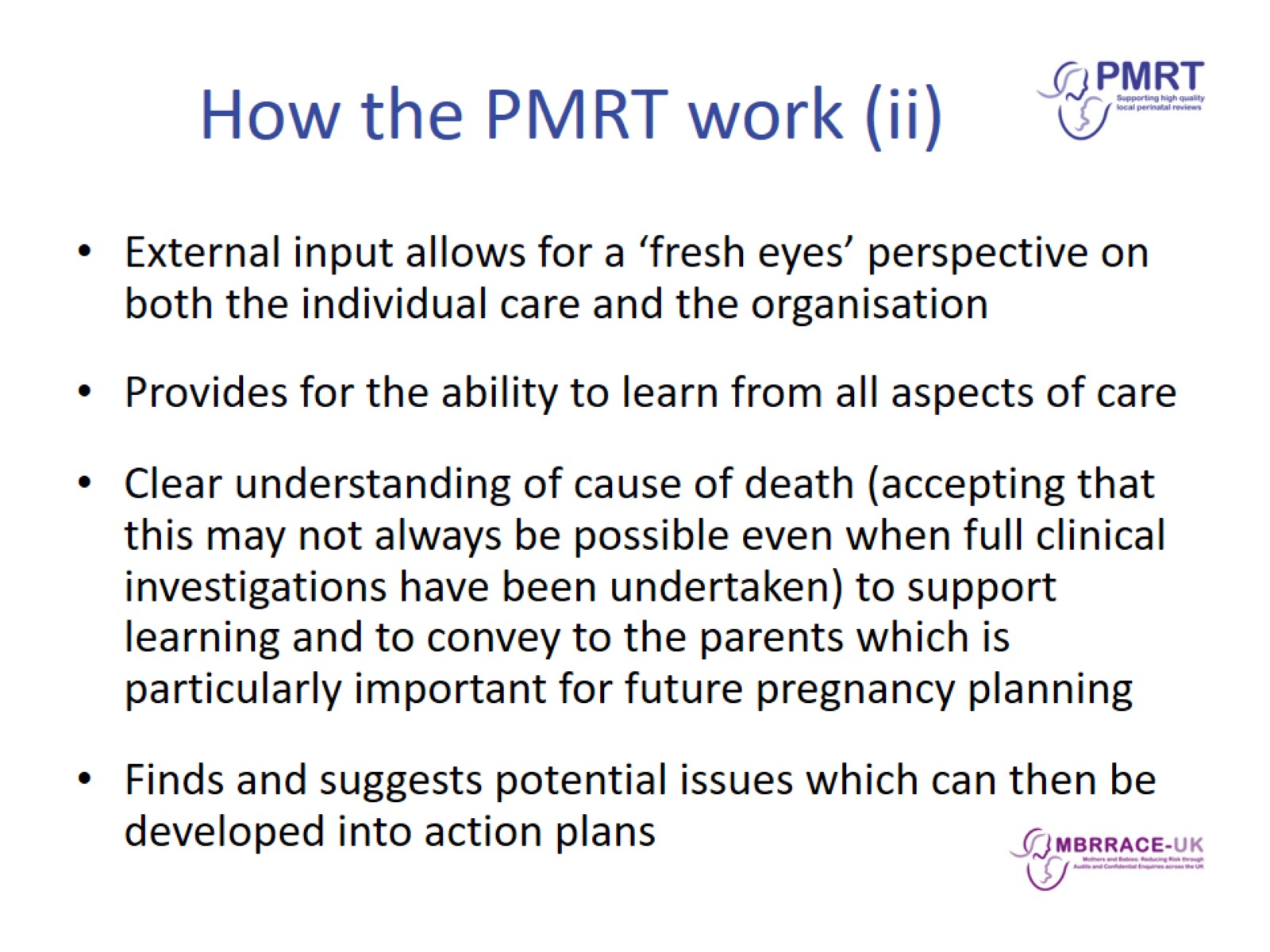 How the PMRT work (ii)
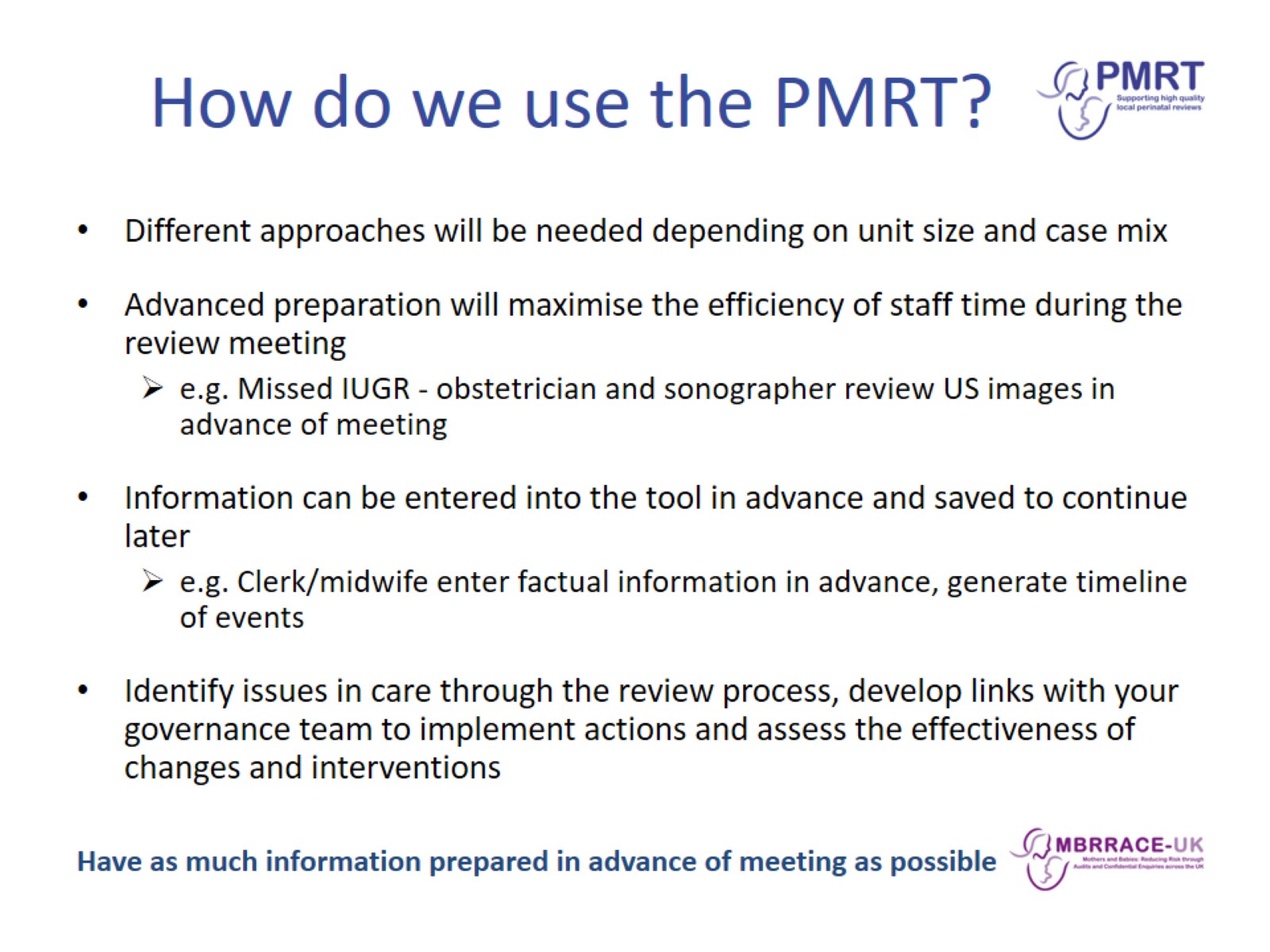 How do we use the PMRT?
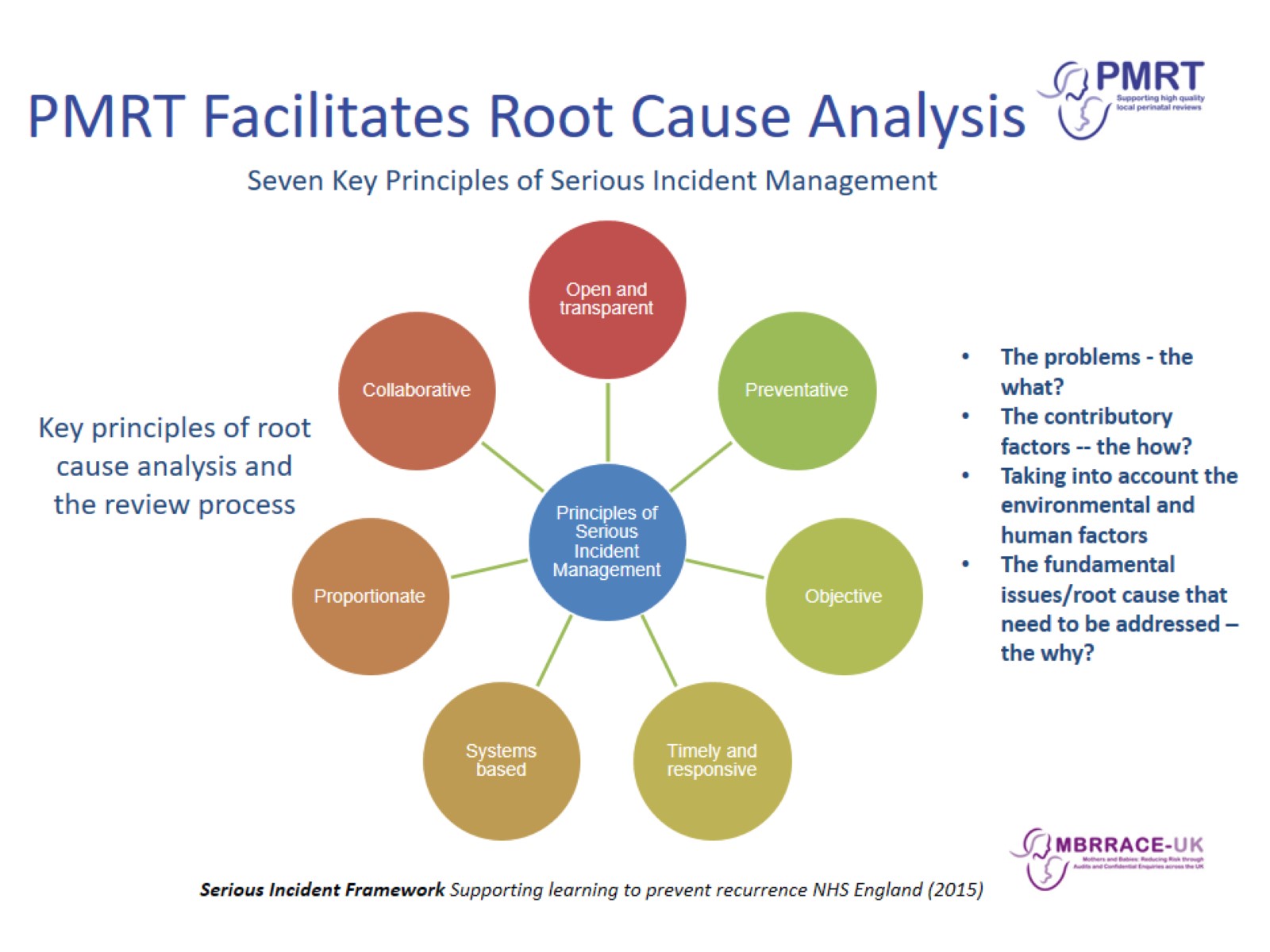 PMRT Facilitates Root Cause Analysis
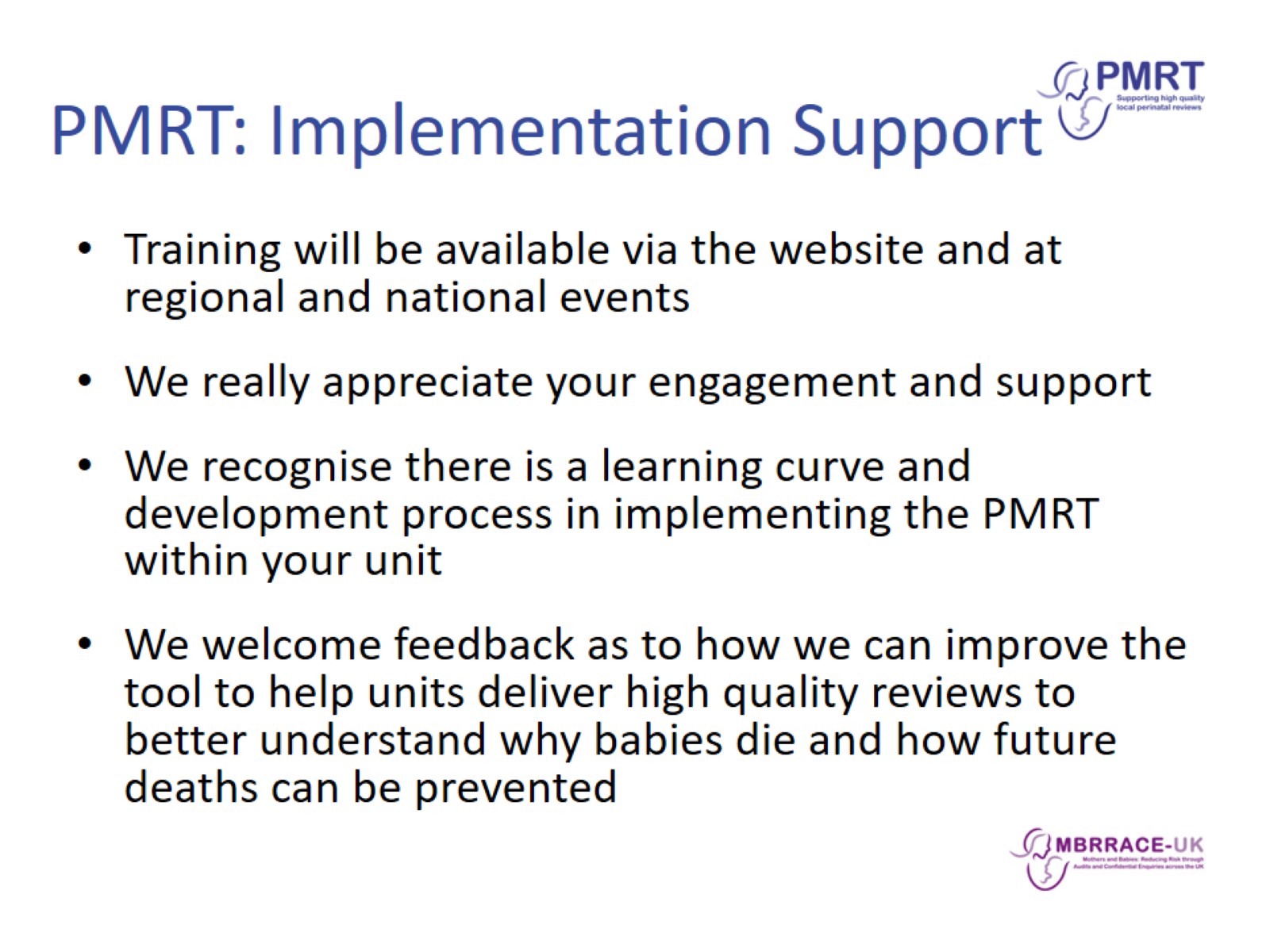 PMRT: Implementation Support
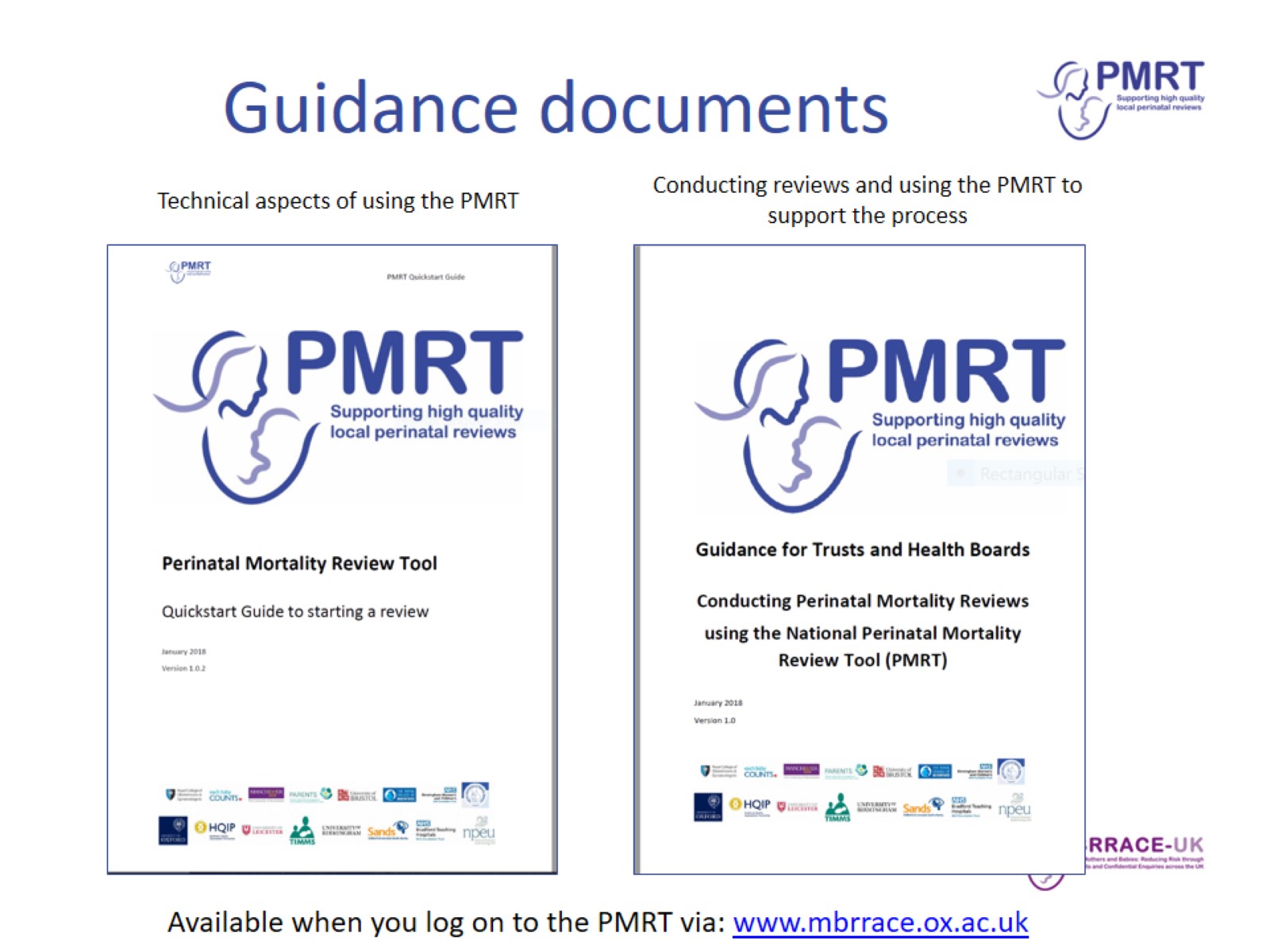 Guidance documents
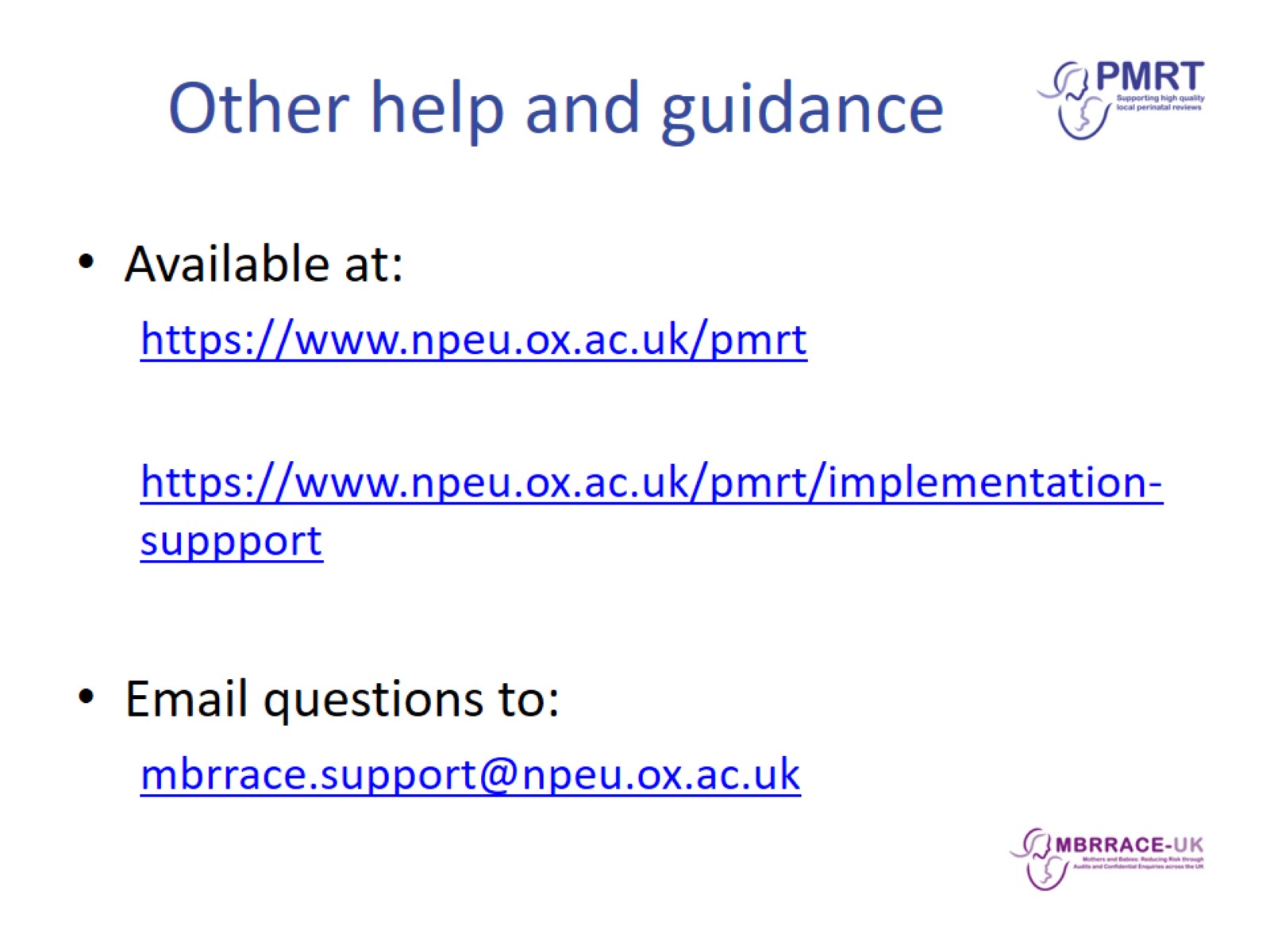 Other help and guidance